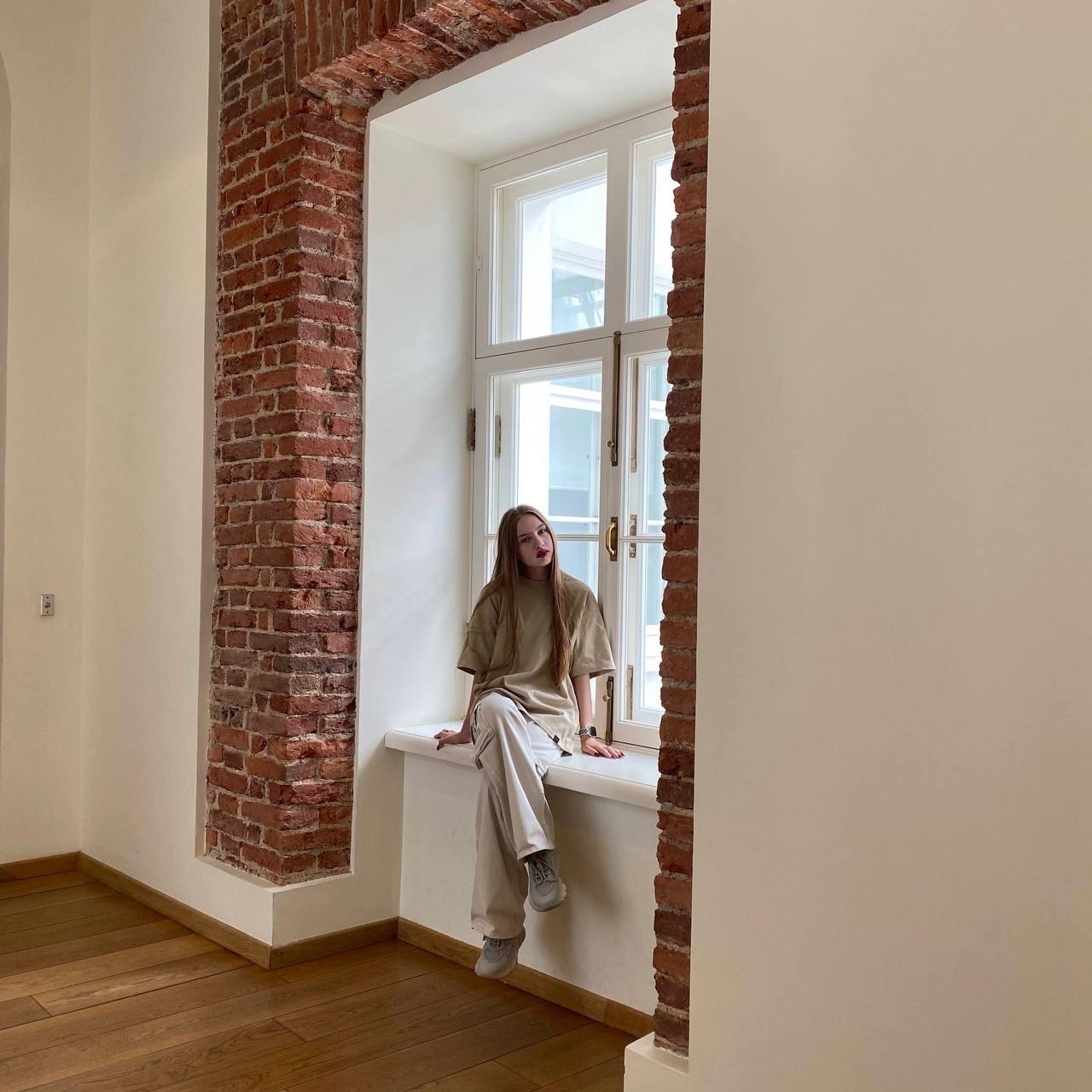 Привет!Я – Бутина Виктория
МНЕ 17 ЛЕТ И Я УЧУСЬ В 10 ИНФОРМАЦИОННО-ТЕХНОЛОГИЧЕСКОМ КЛАССЕ МАОУ «СОШ № 11»
Обо мне:
Окончила 9 классов с красным аттестатом
Я регулярно участвую в различных олимпиадах и конкурсах
Окончила «Художественную школу №2» по направлению «Архитектура и дизайн» с отличием
Занимаюсь волонтерской деятельностью
Являюсь ведущей различных школьных и городских мероприятий
Увлекаюсь программированием и 3D-моделированием
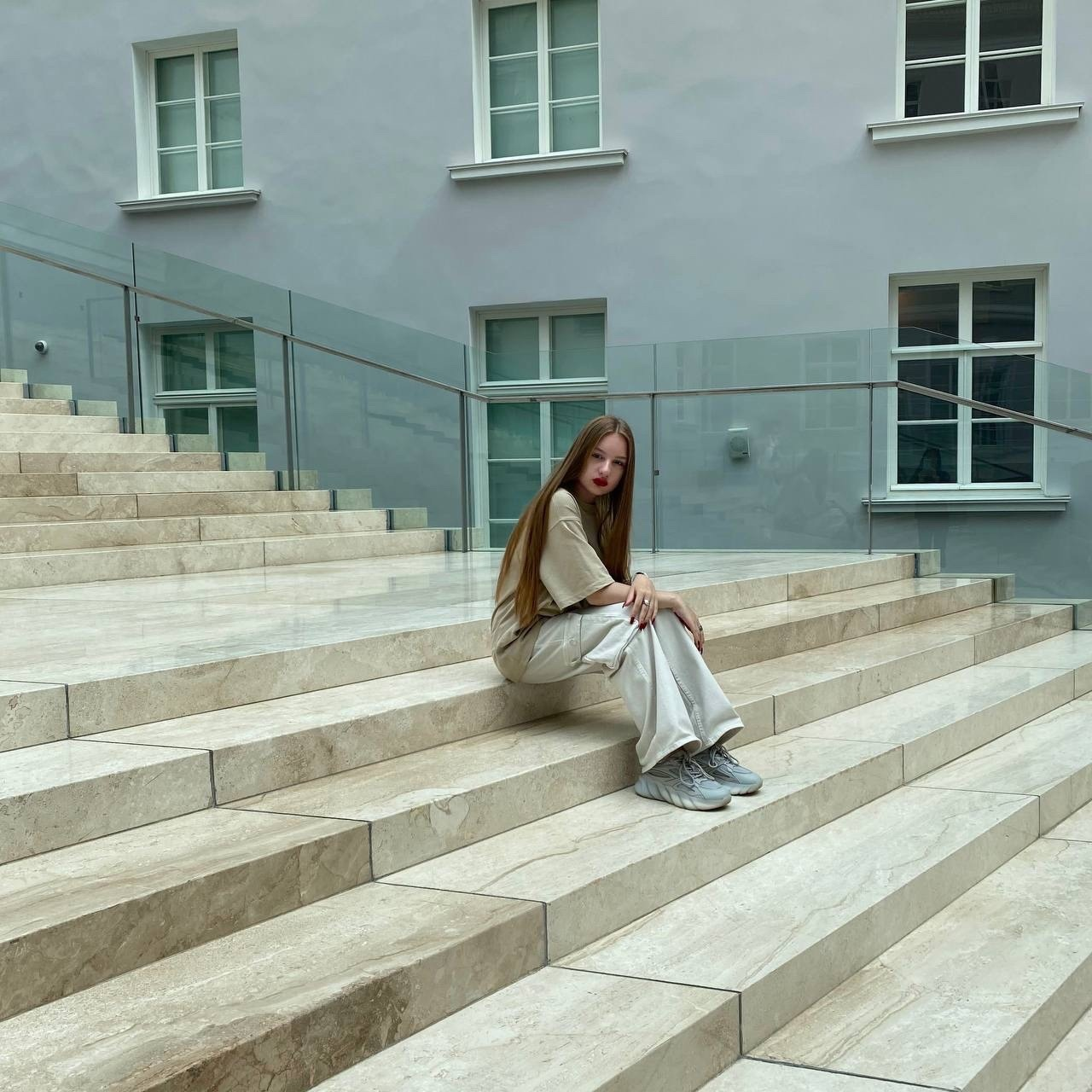 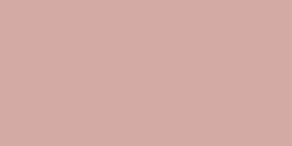 Бутина Виктория,  ученица МАОУ «СОШ №11»
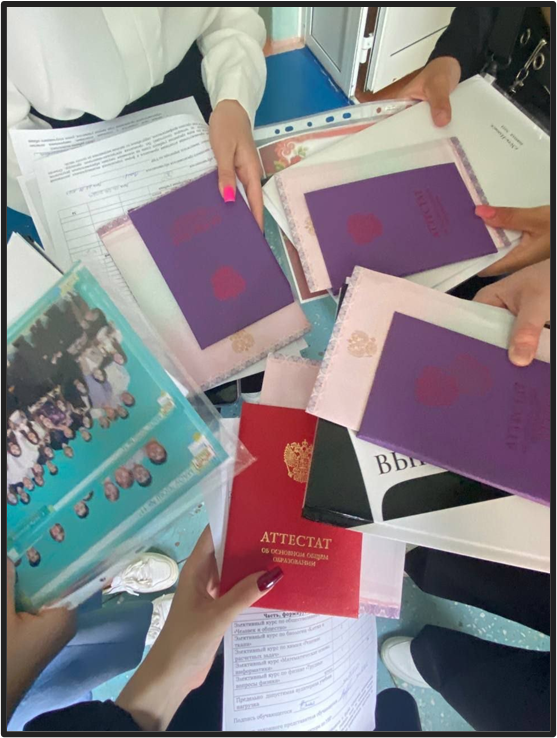 Я ОКОНЧИЛА 9 КЛАССОВ С ОТЛИЧИЕМ
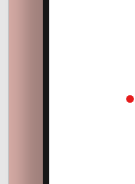 Бутина Виктория, ученица МАОУ «СОШ №11»
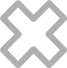 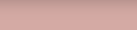 НАГРАЖДЕНА МНОЖЕСТВОМ ПОХВАЛЬНЫХ ЛИСТОВ ЗА ОТЛИЧНЫЕ УСПЕХИ В УЧЕБЕ
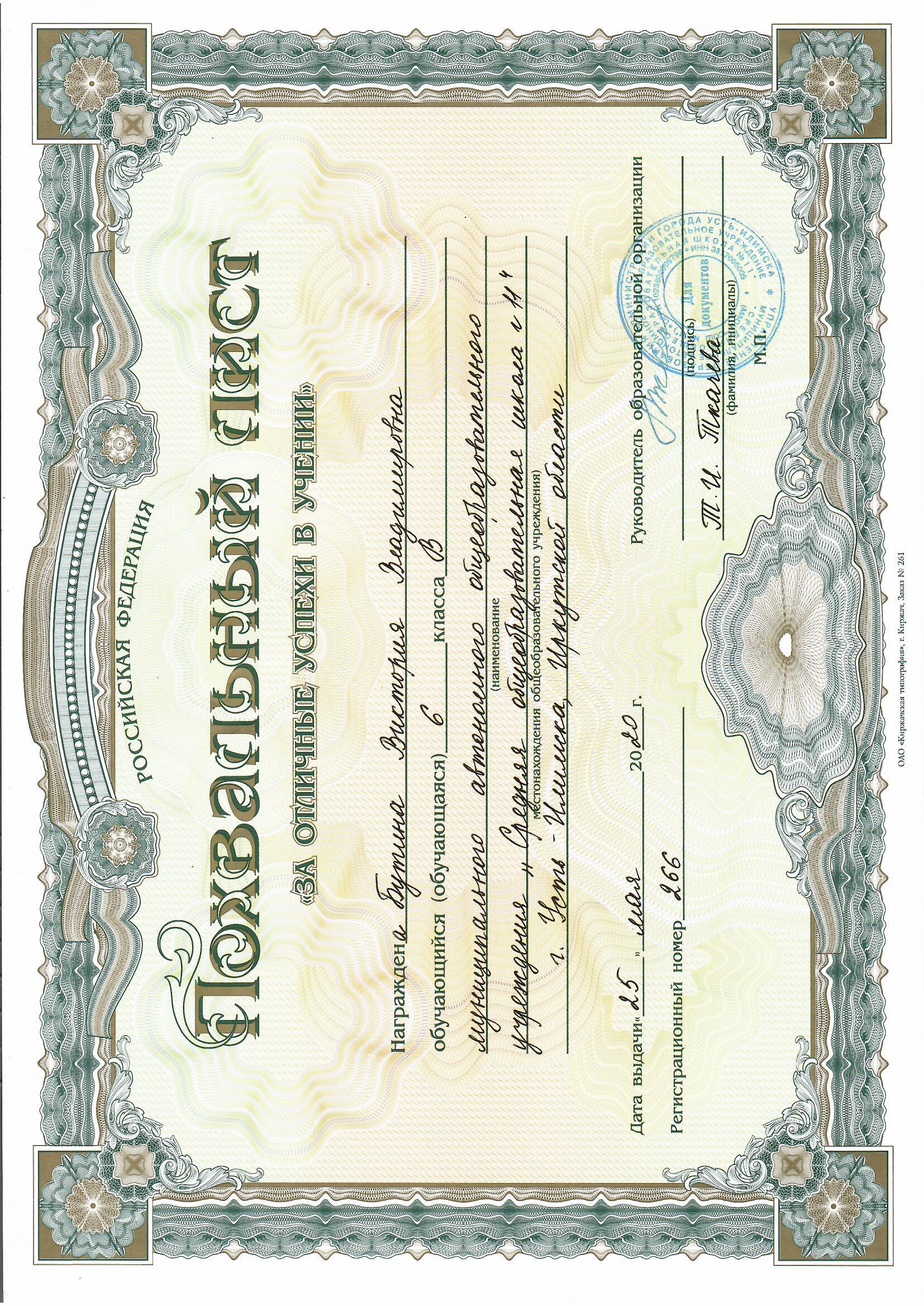 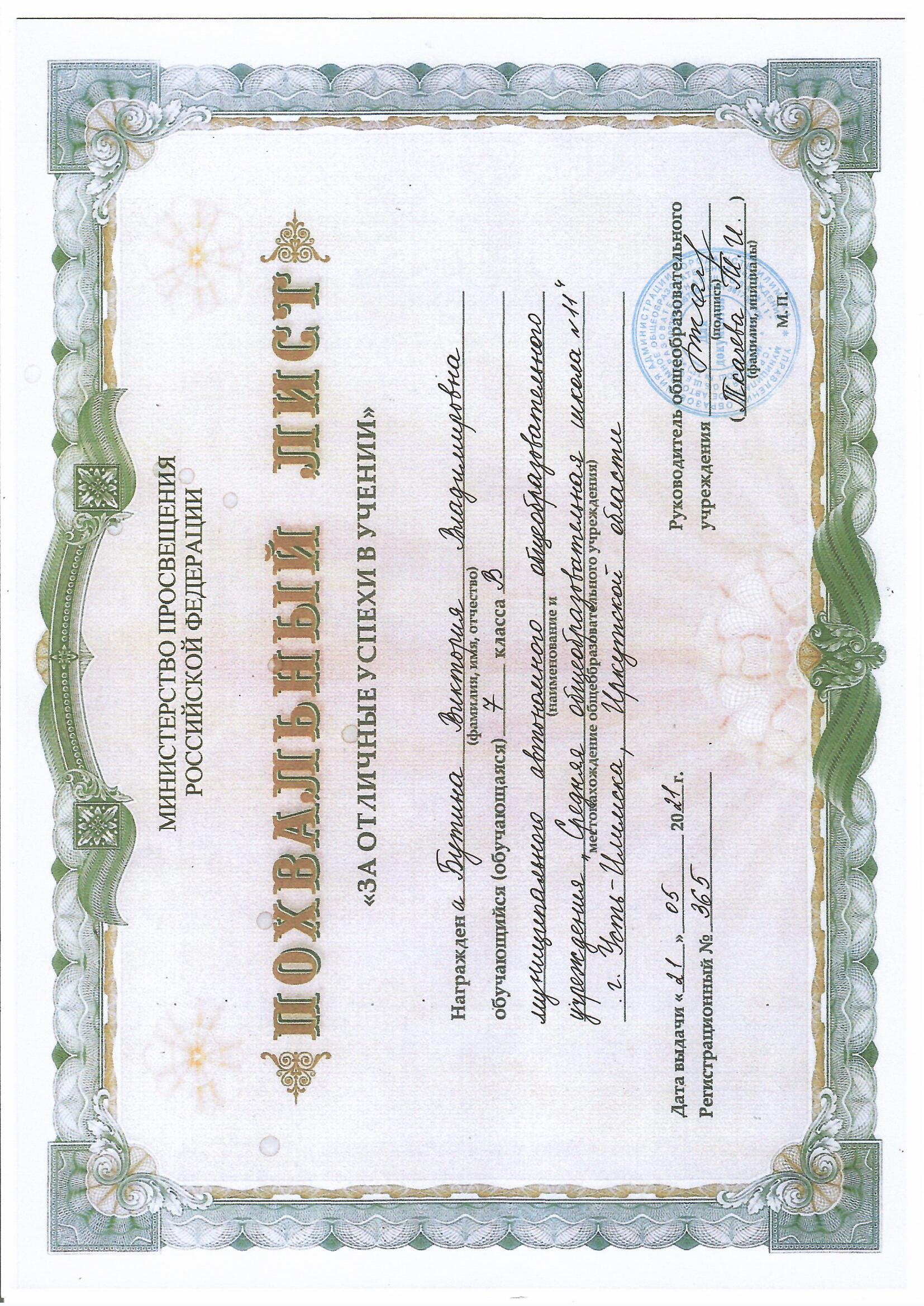 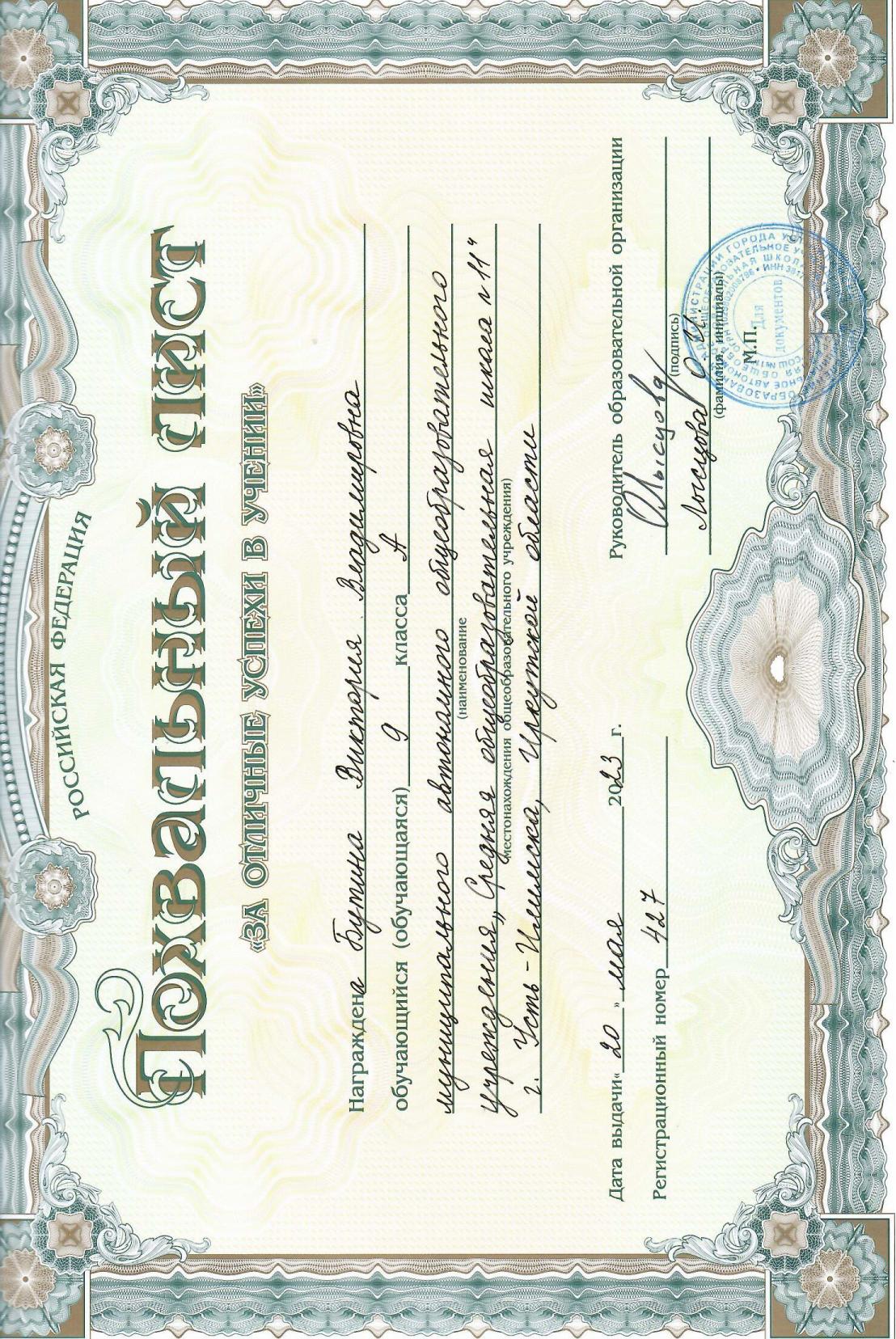 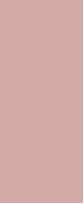 Бутина Виктория, ученица МАОУ «СОШ №11»
Регулярно принимаю участие в  конкурсах
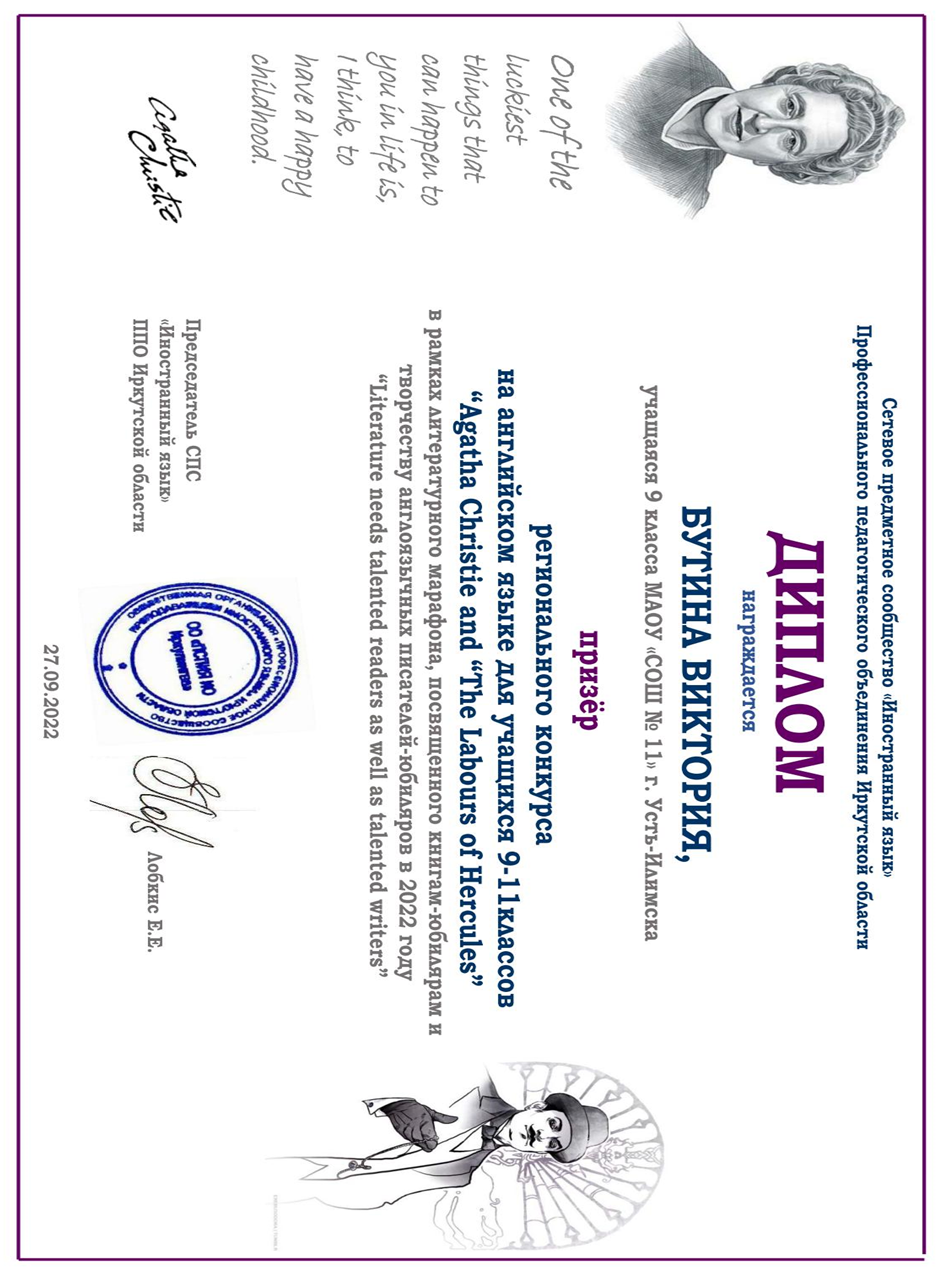 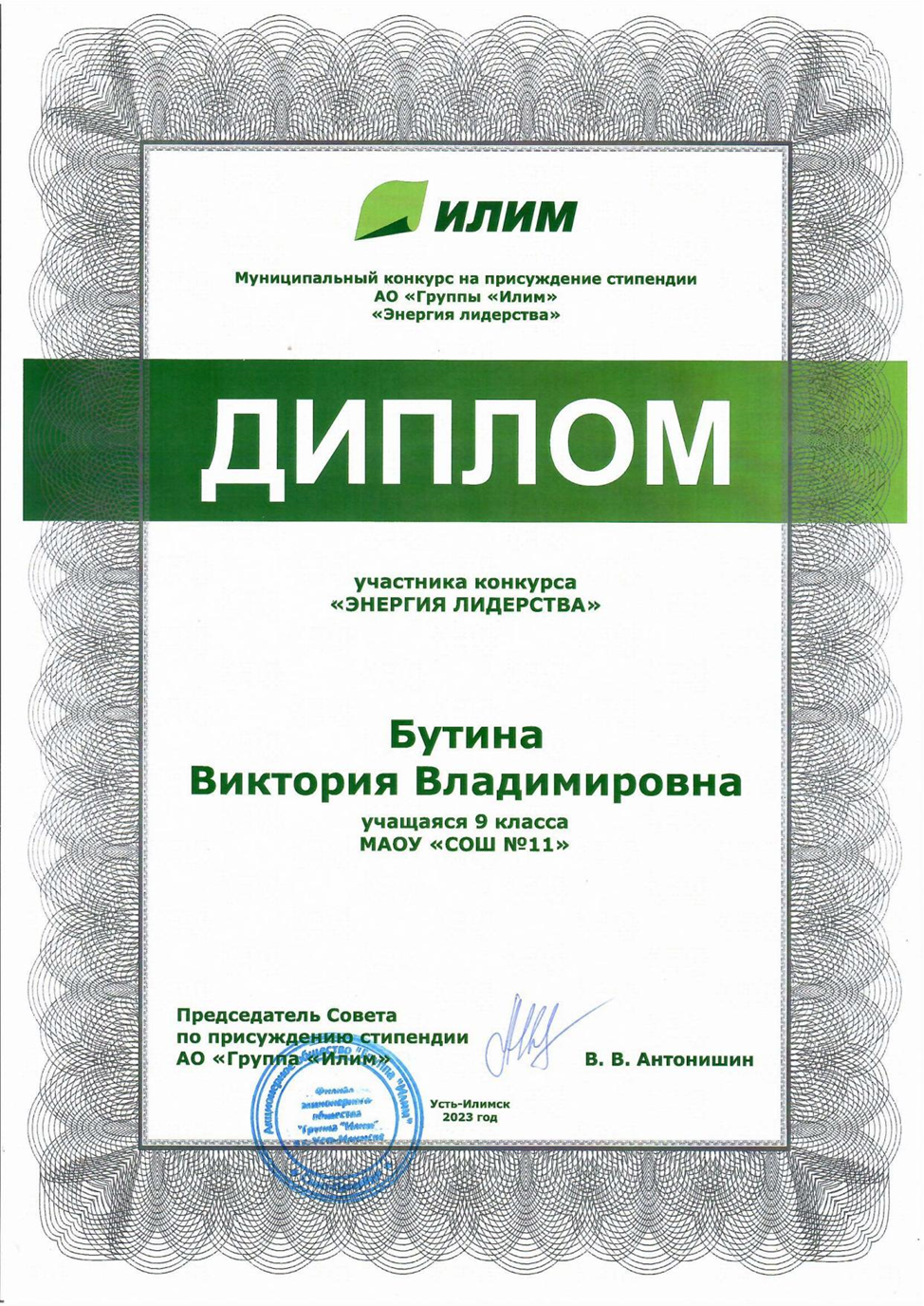 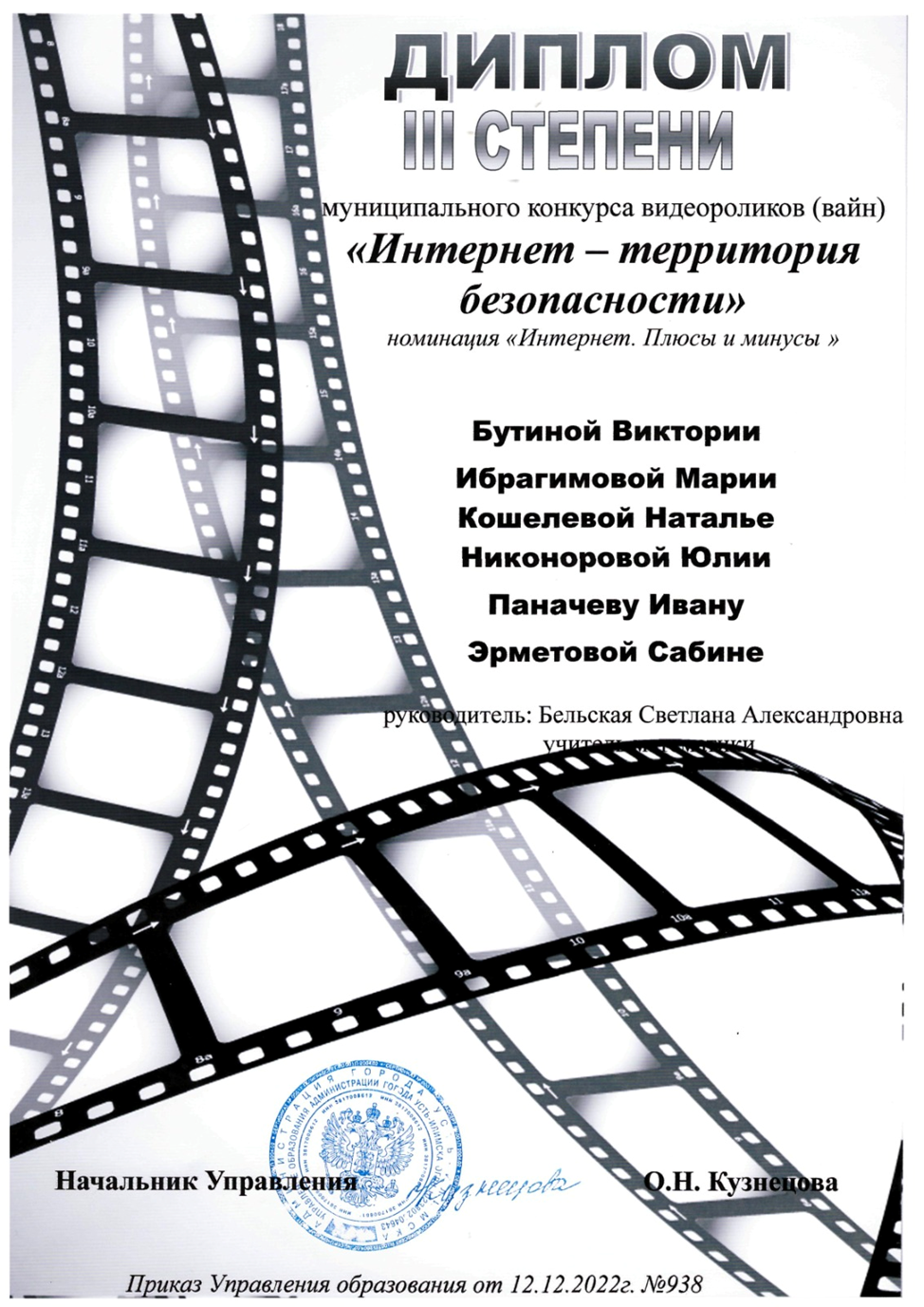 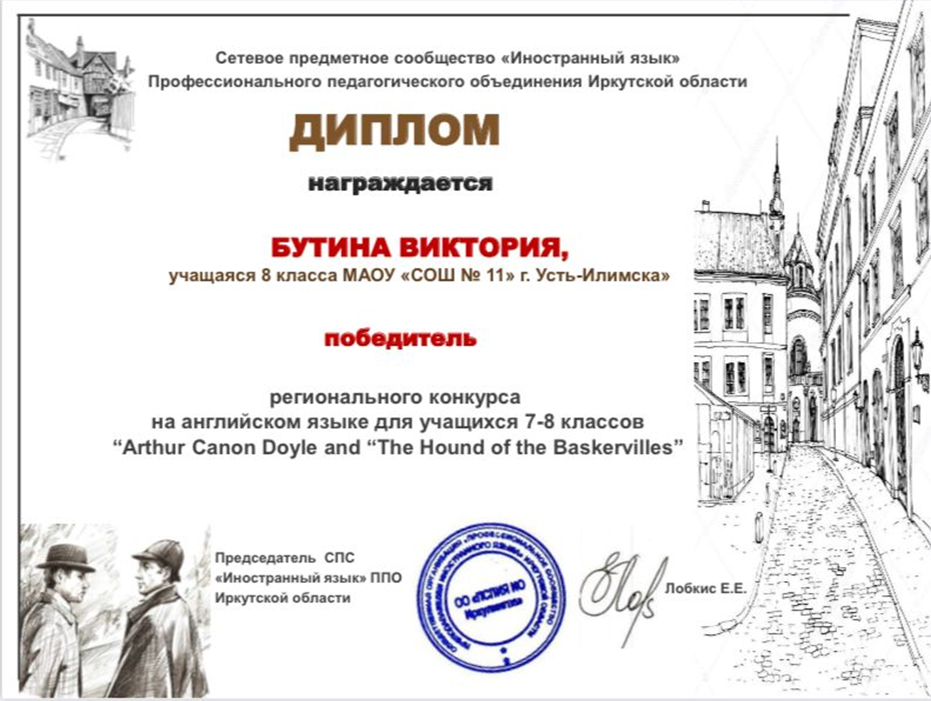 Бутина Виктория, ученица МАОУ «СОШ №11»
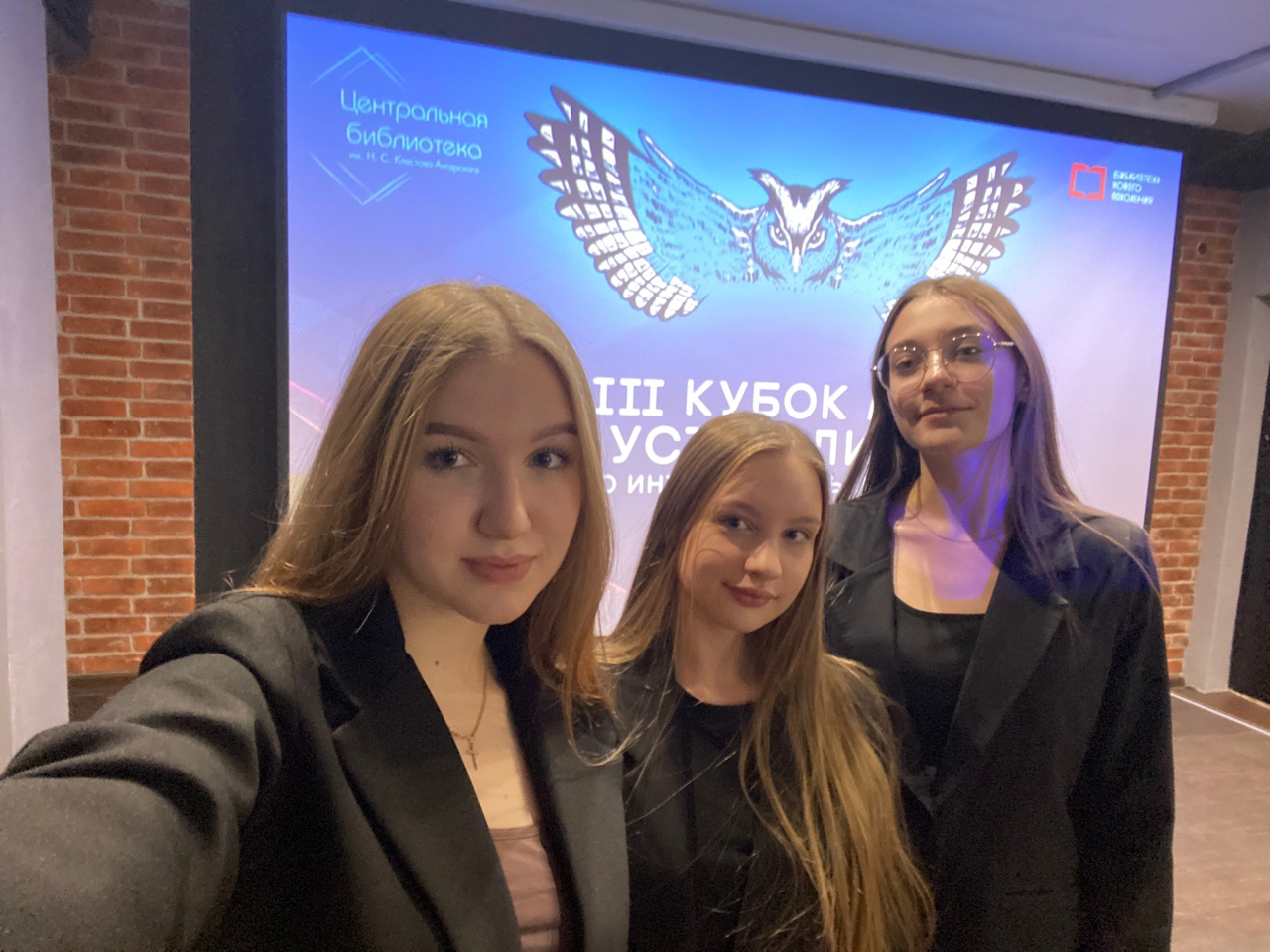 Я – участник интеллектуальных игр
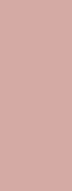 Бутина Виктория,  ученица МАОУ «СОШ №11»
Во время учебы в художественной школе участвовала в конкурсах и выставках
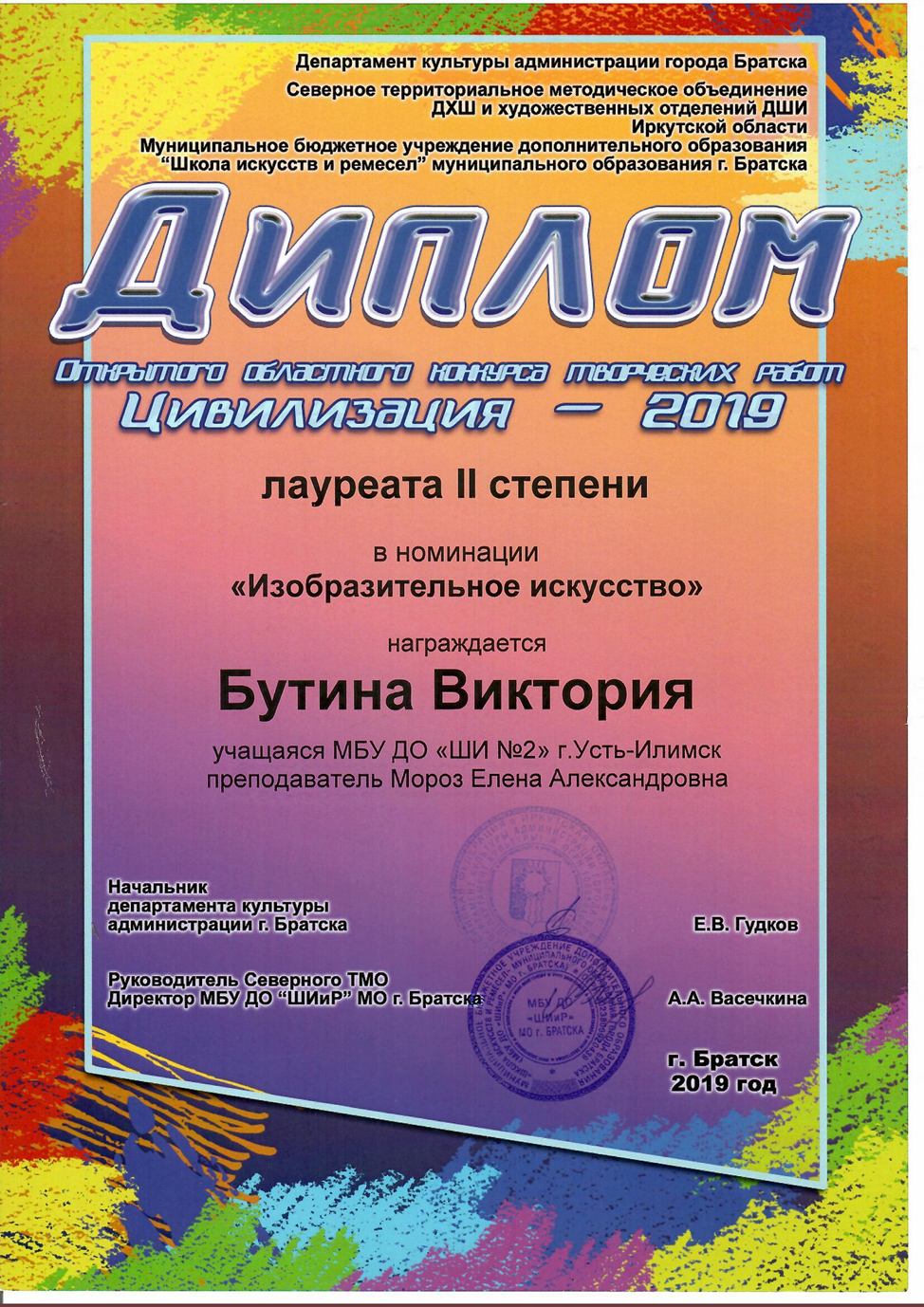 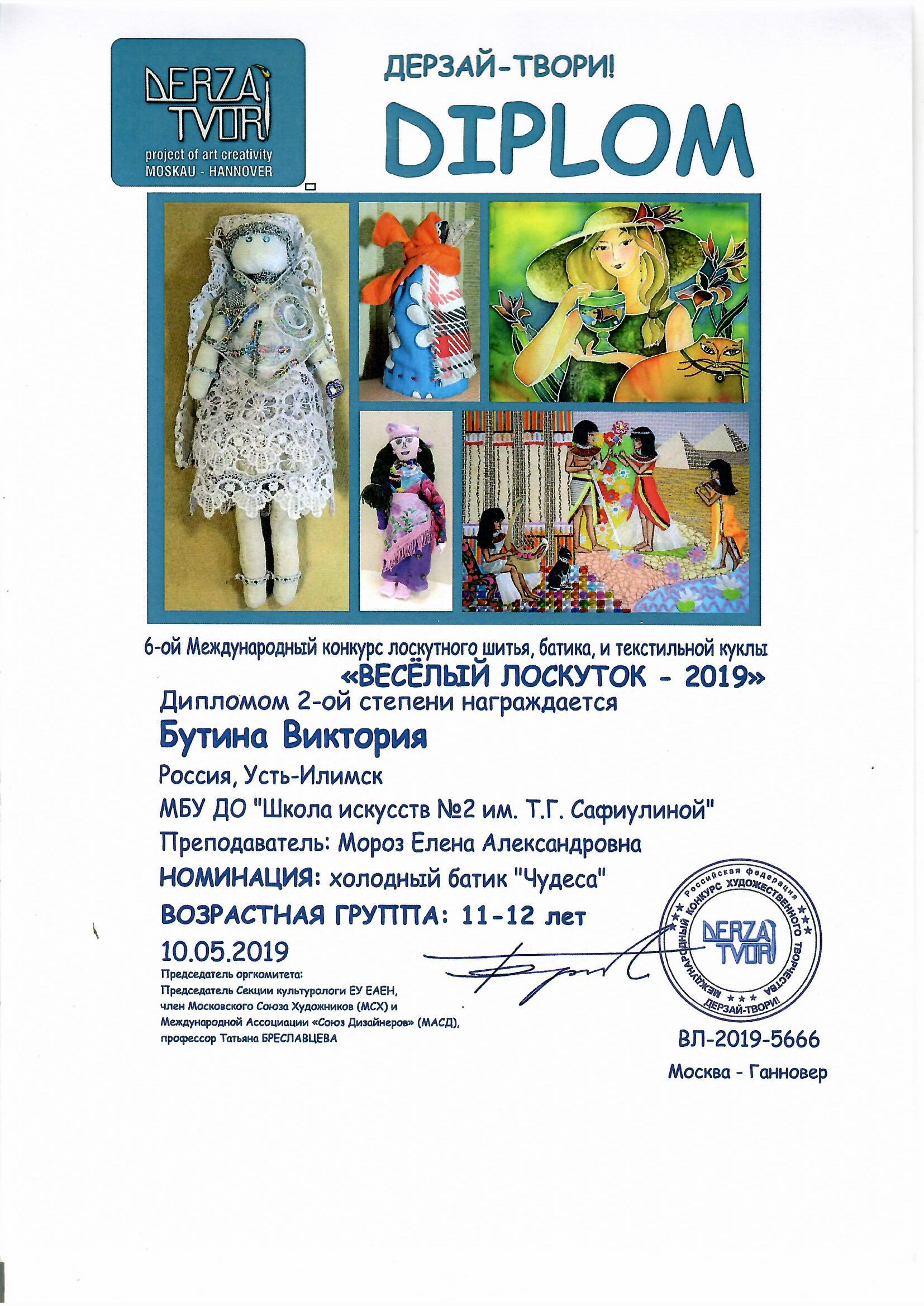 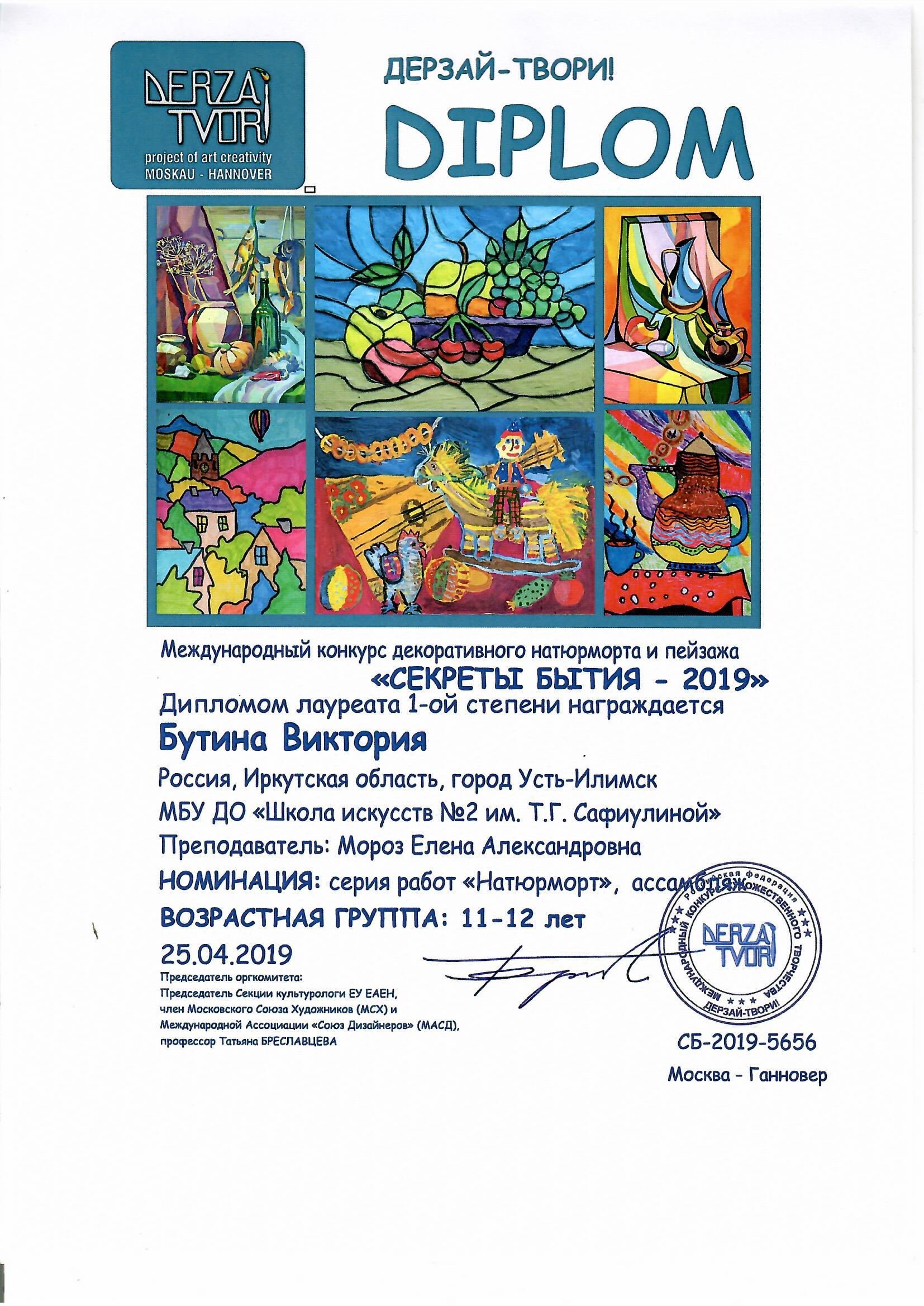 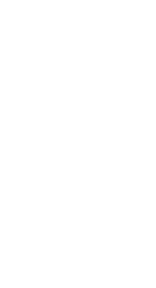 Бутина Виктория,
 ученица МАОУ «СОШ №11»
Я - волонтер
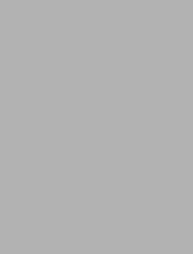 И регулярно принимаю участие в различных
 добровольческих акциях
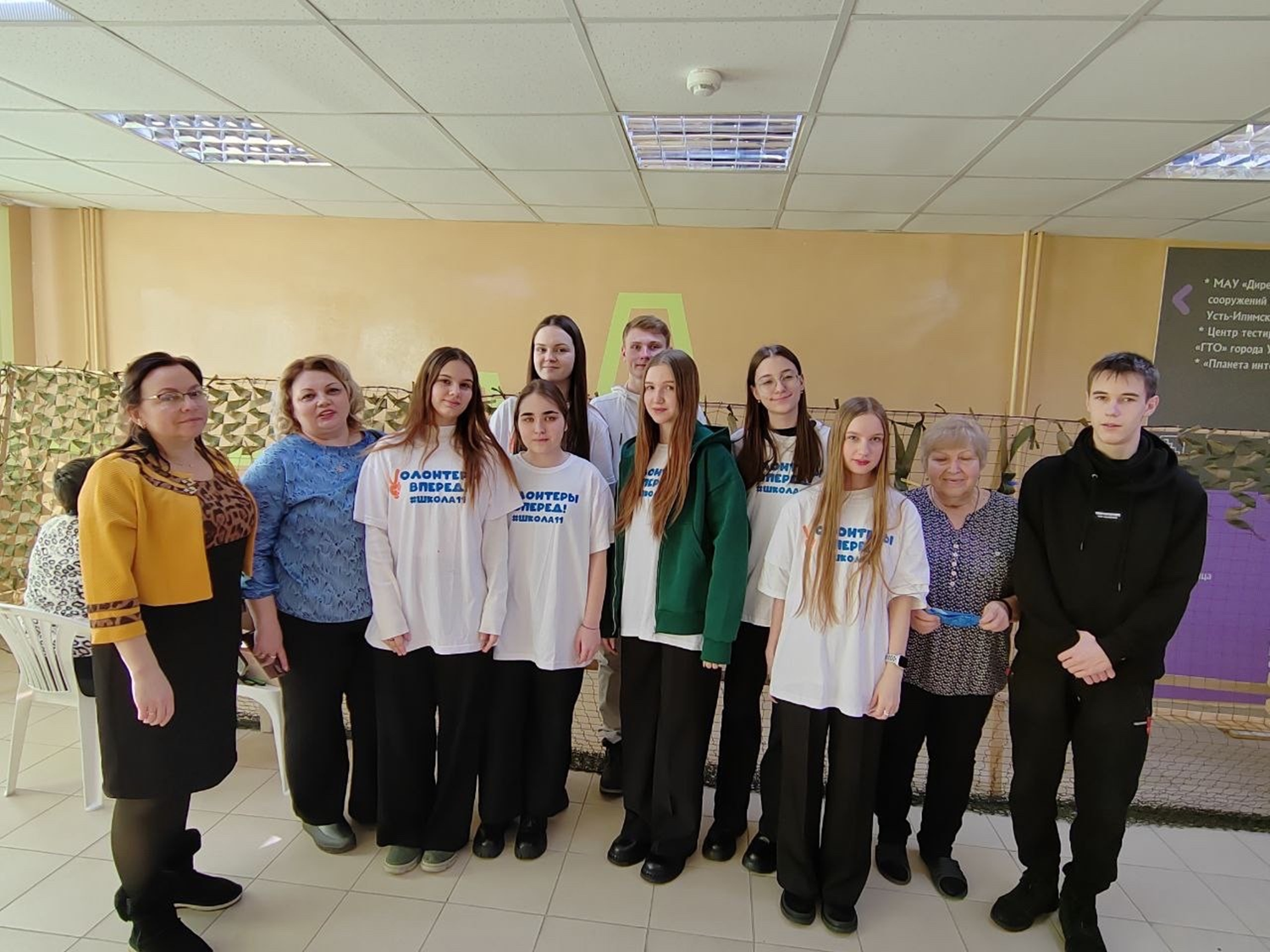 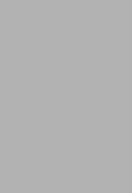 Бутина Виктория,
 ученица МАОУ «СОШ №11»
Спасибо за внимание!
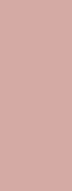